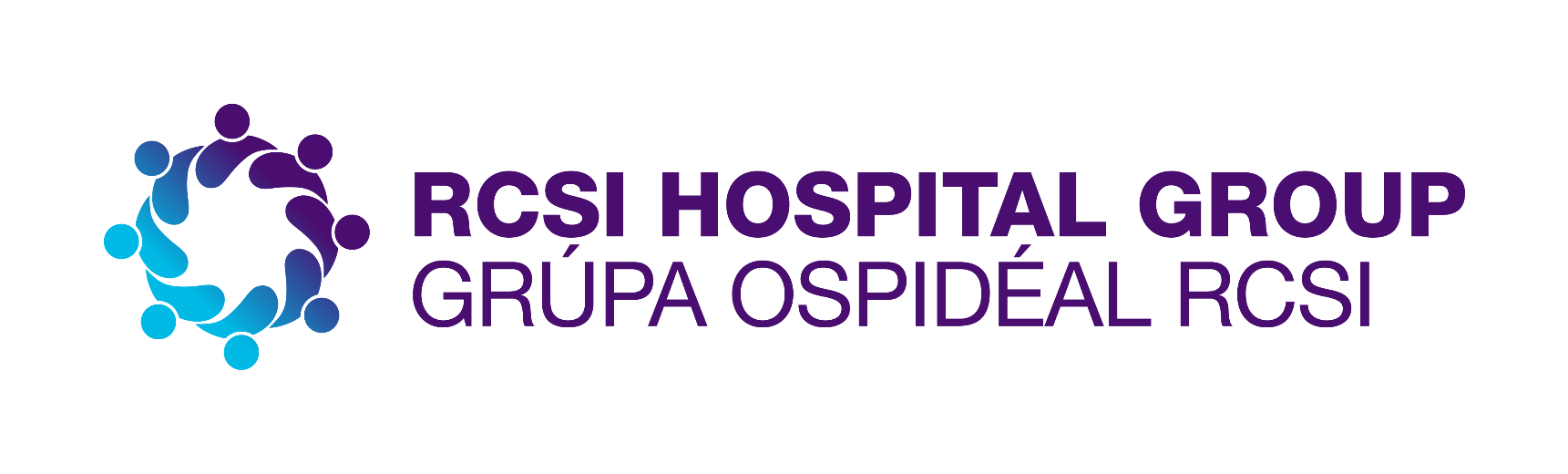 Quality Improvement Initiatives for Connolly Hospital in response to the National Inpatient Experience Survey
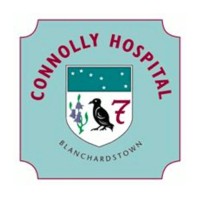 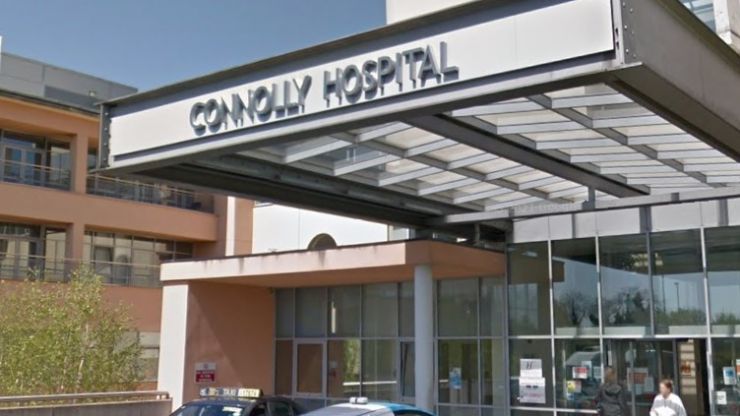 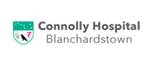 Improving communication with patients’ families
A Quality Improvement initiative on a ward in CHB
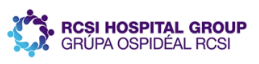 Introduction
Feedback from the National Inpatient Experience Survey indicated there was a lack of communication between healthcare staff and patients’ families. Visiting restrictions during COVID-19 pandemic contributed further to challenges in this area. In April 2022, nursing staff on a medical ward commenced an initiative which involved communicating with a patient’s nominated family member within 24 hours of admission. The purpose of the communication was to inform families of the patient’s current status, plan of care, designated times for families to contact the ward and an opportunity for families to pass on relevant information about their family member.
This QI initiative is aligned to; 

NIES feedback to Q27 & Q48.
HIQA Safer Better Healthcare standards (2012) of Person-Centred Care & Support.
Local hospital concerns regarding communicating with relatives during periods of no/restricted visiting.
Aim: To improve communication between healthcare staff and patients families.
Key interventions

Each day at morning handover, the Nurse-in-charge will identify patients whose family need to be contacted. 

A patient’s Designated Contact Person (DCP) is either phoned or spoken to face to face by a member of nursing staff  within 24 hours of their admission.

The DCP is informed of the patient’s clinical status, plan of care and relevant information about ward visiting, contact number etc. DCPs are encouraged to update nursing staff on relevant information about their relative.

The ISBAR tool is used to guide nursing staff in the conversation and standardise the approach to communication with a patient’s relatives.

Nursing documentation has been edited so that communications with a patient’s family is documented and discussed at handover.

As the project evolved, families were also contacted if the patient was transferred internally or externally from the ward

As visiting restrictions eased, there was an increase of in-person communications.
Results

A reduction in complaints concerning communication from 19 in 2022 to 4 2023 (Jan to July)
on the medical ward undertaking the QI.
Next Steps
1. All nursing staff will complete mandatory training ‘Making conversation easier’ on HSE Land. 
2. The next improvement initiative will advance to a  hospital-wide approach to improving communication. It will incorporate the learning from the QI initiative described.
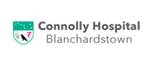 Provision of discharge summaries
A Quality Improvement initiative in CHB
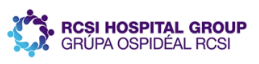 Introduction: Feedback from the National Inpatient Experience Survey identified opportunities for improving the provision of information detailing treatments provided to patients during their in-patient stay.
This QI initiative is aligned to; 

NIES theme Discharge and Transfer, Q43, Q46, Q49, Q50. 
HIQA National Standards for Clinical Summary 
Local hospital concerns regarding the number of outstanding discharge summaries and complaints about the lack of same.
Aim:  To improve the number and quality of discharge summaries provided to patients’ GP within 1 week of discharge.
Progress to date
An electronic system for completing Discharge Summaries was introduced (iPMS)
Software infrastructure has been upgraded with three additional workstations on wheels (computer hardware) for discharge summaries.
The Medical Records Department implemented a process to access medical records to complete summaries for patients post discharge.
Bi-weekly updates issued to consultants on compliance of their team on completing discharge summaries.
A medical team commenced an initiative to include protected time for completion of discharge summaries in the Clinician roster. 
Dictation software (G2) is being trialled for discharge letters.
Results

An increase from 42% in 2022 to 53%  in 2023 of patients receiving their discharge summaries within one week of discharge.
Next Steps
Ongoing monitoring of  compliance with the target KPI 
Continued Support and education for clinical staff 
Long term plan for integration of iPMS with Healthlink to allow electronic sharing of discharge summaries with referring GPs.
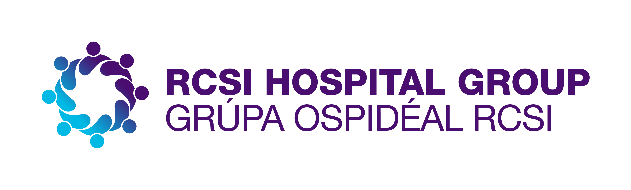 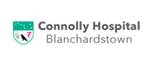 Improving Communication with patient’s families
A QI Initiative on a ward in CHB (2021)
Introduction:
Feedback from the National Inpatient Experience Survey indicated there was a lack of communication between healthcare staff and patients families. Visiting restrictions during COVID-19 pandemic contributed further to challenges in this area.
Aim: To improve communication between healthcare staff and patients families.
Project Plan 
CNM/Nurse-in-charge will identify patient’s family who need to be contacted on admission.

PDSA 1. April 2022
Patients next-of-kin (NOK) were contacted by a member of nursing staff  within 24 hours of their admission.
The NOK was informed of patients clinical status, plan of care and relevant information re ward visiting, contact number etc. 

PDSA 2. May 2022
In addition to admitted patients, patient families were also contacted during or prior to internal or external transferring of patients. 

Result
Reduction in the overall communication complaints by 25% from end of April 2022 since project was first tested. 
A mean of 73.5% of families contacted between April and July 2022
PDSA 1
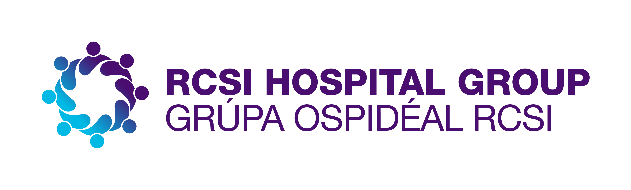 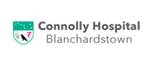 Provision of Discharge Summaries 
A QI Initiative on a ward in CHB (2021)
Introduction: 
NIES feedback identified opportunities for improving the provision of information detailing treatments provided to patients during their in-patient stay.
Aim: To improve the number and quality of discharge summaries provided to patients GP’s within 1 week of discharge.
Project Plan 
An electronic system for completing Discharge Summaries was introduced (iPMS)
Focus on increasing the number of discharge summaries through weekly team feedback. 
Upgrading software infrastructure and procuring additional 3 workstation on wheels (computer hardware) for discharge summaries.
Monthly Audit on Discharge Summaries by Business Manager 

PDSA 1. May 2022 
A prompt was added to template to ensure medication fields are completed. 

PDSA 2. June 2022
The Medical Records Manager has put processes in place to access medical records to complete summaries for patients post discharge.

Result
Increase in number of completed discharge summaries overtime by 42%
Improvement in the overall quality standards on discharge summaries- July 2022 with an average rating of 92%.
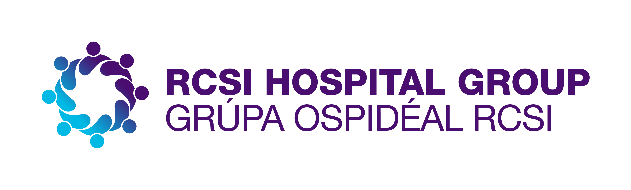 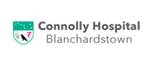 Provision of information to patients regarding VTE prophylaxis 
(Blood clotting) medication. A QI Initiative in CHB (2021).
Introduction: 
NIES feedback indicated that patients were not given sufficient information regarding medications on discharge. This project involved issuing educational leaflets to patients going home on VTE prophylaxis medication.
Aim: To empower patients to seek medical advice for any side effects related to VTE prophylaxis medications and to educate patients about the benefits and risks of VTE prophylaxis medication and increase compliance of same.
Change interventions
Project Plan 
Focus on the provision of information cards to patients who are on VTE prophylaxis medication
To educate frontline staff who are responsible in providing the information card on top of usual care of giving verbal information to these patients. 

PDSA 1. May 2022 
 This project was piloted in one ward with a planned audit for September ‘22
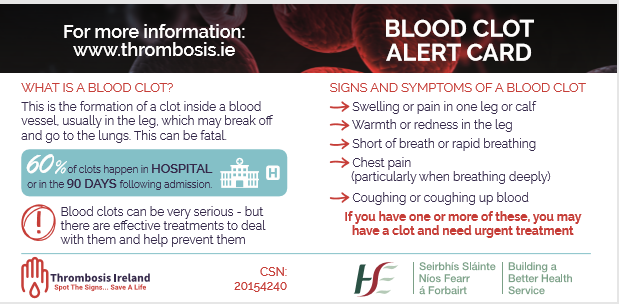 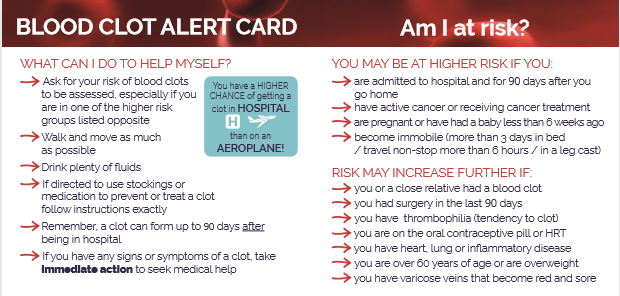 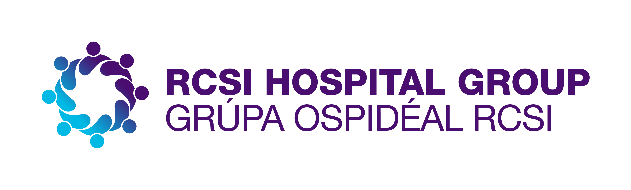 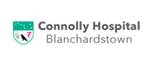 3 Quality Improvement Initiatives for NIES (2022) in CHB
Quality Improvement Initiative #1
Improving Choice in Hospital Food, CHB.
Team: Dietetics, Catering, Clinical Service & QPS. NIPES Q15, Q16 & Q18
Aim To develop and implement a menu for regular diet to be rolled out to all wards. Improve quality in vegetarian options on the menu. To provide patients with written information on food and hydration on admission to hospital.
Planning Design and implement a regular hospital menu. Review and improve vegetarian options currently available. Design a satisfaction survey questionnaire for the vegetarian cohort of patients 
Measurement Number of eligible patients provided with regular menu which includes a vegetarian selection. Rate of Satisfaction regarding the vegetarian food selection. 
Next Steps Finalising and printing a new hospital menu  PDSA will begin on September 2022.
Quality Improvement Initiative #2
Improving provision of information to patients on discharge. Team Operational Team, HSCP, Nursing, Medical / Surgical Staff. NIPES Q41, Q42, Q43, Q49, Q50
Aim Patients will be given information about important aspect of care to support full recovery at home. Focus will also continue on provision of high quality discharge summaries to patients GP’s within 1 week of discharge.
Planning Long term goal of integrating IPIMS discharge summaries with Healthlink to allow for electronic sharing of discharge summaries with patient GP’s.
Measurement 100% compliance on the provision of discharge information leaflet to patients at the time of admission in the ward. 100% compliance in the  provision of discharge summary in real-time including compliance in the quality of discharge summary KPIs. 
Next Steps Development of a new version discharge planning leaflet.
Quality Improvement Initiative #3
Improving communication with patients’ families through introduction of an individual communication log. NIPES Q48
Improve communication process with patients’ next-of-kin in response to the lack of communication between the MDT and patients families. 
Aim To promote a holistic patient care approach involving their family member(s) while in hospital.
Planning Creation of a Communication Log as tool to become part of the nursing notes. 
Measurement Improved results in NIPES 2023 re: communication with families. Reduction in the number of complaints concerning the lack of communication between health care staff and patients families.  
Next Steps Regular education/reminders among involved healthcare staff at every opportunity.